Making Decisions About Sexual Health
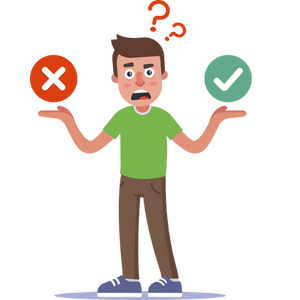 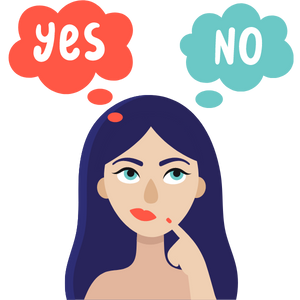 Grade 8
[Speaker Notes: **The following slides (1-6) are for teacher use only**

The speaker’s notes are also intended for teacher use only. The notes include general information, background knowledge, questions and/or prompts.  The information included in these notes should not be read word for word. Teacher’s should review the notes before using the presentation to become familiar with the content, as it is to supplement what is on the slide.

Due to the length of this presentation, it is recommended that you take two classes to teach this information. Slides 11-20 focus on sexual decision making (Expectation D1.4), while slides 21-38 discuss contraception options and the skills needed to make safe and healthy decisions (Expectation D2.3). It is up to the discretion of the teacher on how they’d like to present this content. 

Images from Canva


Last Updated: January 2023]
Land Acknowledgement
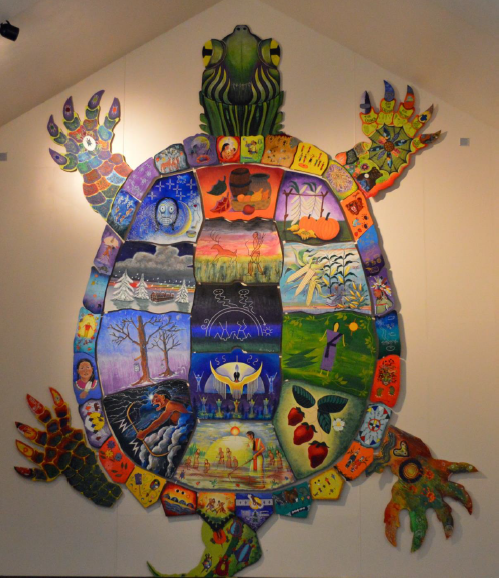 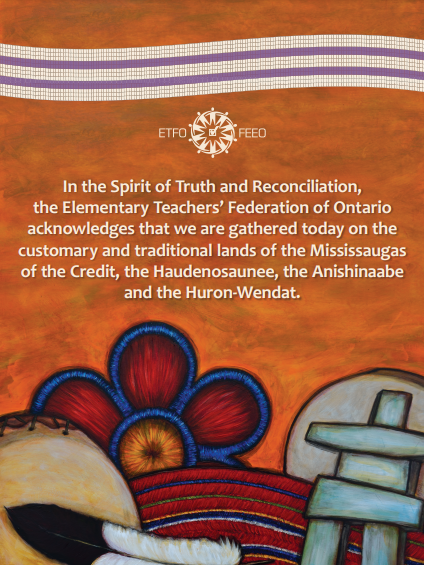 [Speaker Notes: Niagara Region is situated on treaty land.  This land is steeped in the rich history of the First Nations such as the Hatiwendaronk (Hat-i-wen-DA-ronk), the Haudenosaunee (Hoe-den-no-SHOW-nee), and the Anishinaabe (Ah-nish-ih-NAH-bey), including the Mississauga's of the Credit First Nation. There are many First Nations, Métis, and Inuit peoples from across Turtle Island that live and work in Niagara today. The Regional Municipality of Niagara stands with all Indigenous peoples, past and present, in promoting the wise stewardship of the lands on which we live.

*Disclaimer: In the Spirit of Truth and Reconciliation, Niagara Region Public Health acknowledges that people are gathered on the customary and traditional lands of the Indigenous Peoples of this territory. We recognize that the land on which you are situated will vary depending on where you are located in Ontario. It is advised that you reach out to your school’s principal or school board for the school-specific treaty land. If you have already done a land acknowledgement on the same day you are presenting this lesson, you are welcome to skip this slide. However, it is always encouraged to complete a land acknowledgement before continuing on with this presentation.*

Information about the image on the left:
There are seven objects that have been purposely selected and included in the design of the artwork: an Inukshuk, an eagle feather, two drums, a Métis sash, an embroidered flower, and wampum belt. Each object reflects the diversity of First Nations, Métis and Inuit in North America. The iconic stone monument, the Inukshuk, is used as a marker identifying important sites and as a navigational tool to communicate direction. The eagle feather is significant to the spiritual beliefs of some Métis and First Nations peoples. Its symbolism includes honour, wisdom, and courage among many others. It is considered an honour to be given an eagle feather. The two drums include the Inuit drum and the Métis and First Nations drum. The drum is symbolic of the heartbeat of Mother Earth and is often played at various traditional gatherings and ceremonies. The embroidered flower is woven into many traditional garments and various objects through beadwork, painting, or etchings. It is also considered one of Canada’s first art forms. The Métis sash was once a tool of the voyageurs and fur traders. It is also a symbol of knowledge and the relationship between the Métis, the First Nations, and Europeans. At the top of the poster are four lines reminiscent of the traditional beaded wampum belt. There are many types of wampum belts with different significant meanings, including agreements made between two groups/nations, knowledge sharing, and storytelling. The four lines in this wampum belt represent the equality and diversity of the four peoples (First Nations, Metis, Inuit, and European settlers) and to acknowledge the journey of living together peacefully (ETFO, 2022). 

For more information on Indigenous Education and First Nations, Metis and Inuit (FNMI), check out the following resources:
https://www.otffeo.on.ca/en/learning/indigenous-education
https://www.etfo.ca/socialjusticeunion/first-nation,-metis-and-inuit-(fnmi)

Photo References:
Image on the Left: Elementary Teacher Federation of Ontario (ETFO). (2022). ETFO Land Acnowledgements. https://www.etfo.ca/about-us/governance/etfo-land-acknowledgement
Image on the Right: Creating Our Way Forward: Recommendations for Improving Niagara Region Public Health & Emergency Services’ Indigenous Engagement (2019). https://www.niagararegion.ca/health/equity/pdf/indigenous-engagement-report.pdf
Mural of Turtle Island  Cover photo: Oneida nation artist, Sharon Sarnowski (deceased)This is a picture taken of the mural in the Boardroom of the Oneida Tribal Council office,Oneida, Wisconsin.]
Presentation Format
Guiding Questions: Big idea questions that students can brainstorm and share previous knowledge or new information with.
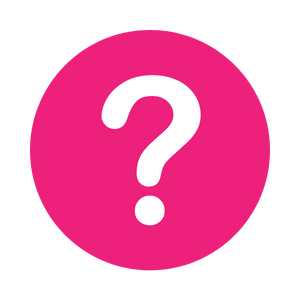 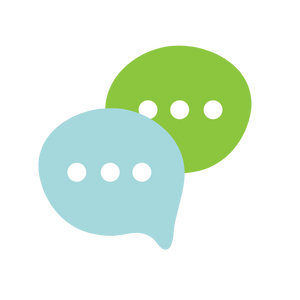 Think, Pair, Share: Opportunity for students to work with partner or group and share ideas based on a prompt.
[Speaker Notes: Images from Canva]
Presentation Format
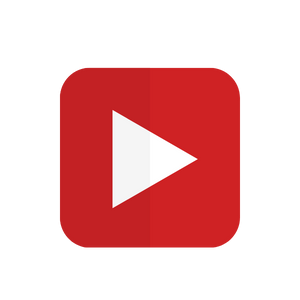 Videos: Students can watch a short video clip that connects with topic.  Discussion can follow before or after videos.
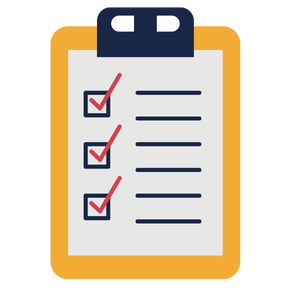 Final Activity: Activity that concludes the presentation.
[Speaker Notes: Images from Canva]
Curriculum Expectations – Grade 8
D1.4 identify and explain factors that can affect an individual’s decisions about sexual activity, and identify sources of support regarding sexual health.
D2.3 demonstrate an understanding of abstinence, contraception and the use of effective and suitable protection to prevent pregnancy and sexually transmitted blood-borne infections, and the concept of consent, as well as the skills they need to apply in order to make safe and healthy decisions about sexual activity.
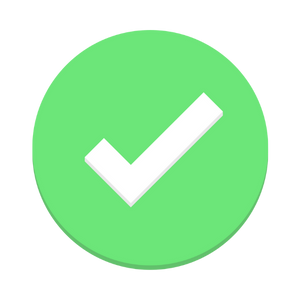 [Speaker Notes: STIs and STBBIs are usually interchangeable with Sexually Transmitted Infections and Sexually Transmitted Blood-Borne Infections. 

Image from Canva]
Making Decisions About Sexual Health
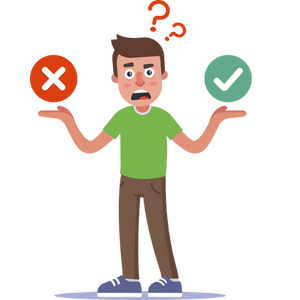 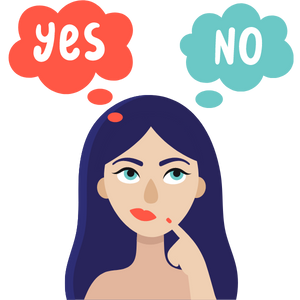 Grade 8
[Speaker Notes: This is where the presentation begins.

Background Knowledge
Definition:
Sexual Health  “A state of physical, emotional, mental, and social well-being in relation to sexuality; it is not merely the absence of disease, dysfunction, or infirmity. Sexual health requires a positive and respectful approach to sexuality and sexual relationships, as well as the possibility of having pleasurable and safe sexual experiences, free of coercion, discrimination, and violence. For sexual health to be attained and maintained, the sexual rights of all persons must be respected, protected, and fulfilled. Sexual health is influenced by a complex web of factors ranging from sexual behaviours, attitudes, and societal factors to biological risk and genetic predispositions. (Health and Physical Education, 2019, p. 313). 

Disclaimer (Trigger Warning): Before starting a classroom conversation, be aware that some students may have experienced situations related to the topic, either directly or indirectly, in the past or present day. 

Images from Canva]
Learning Objectives
At the end of this presentation, you will understand factors that might affect decisions related to sexual health. You will also:

Understand the importance of abstinence and delaying sexual activity until you are older
Learn the skills needed to make safe and healthy decisions
Understand that everyone is on their own journey. The decisions you make about your sexual health may be different from your peers and occur at different times and that is okay!
[Speaker Notes: General Information 
The information we are going to talk about today is important for many reasons. 
We want to ensure that you learn that everyone is unique and the things that make you unique are what make you interesting and special.
We want you to feel good about your body, how it is changing, and how you approach different types of relationships you may have with people. 
It is important that everyone feels safe, accepted and included at school and understand that differences are ok. This will help to reduce bullying and feelings of loneliness or isolation.

Background Knowledge
Students will learn and understand about themselves and their bodies as they grow and mature
Students need to understand that everyone has different qualities that make up their self-concept; this makes them unique
There needs to be an emphasis on feeling safe, included and accepted in the school community
Empathetic towards others…]
Making Decisions About Your Health
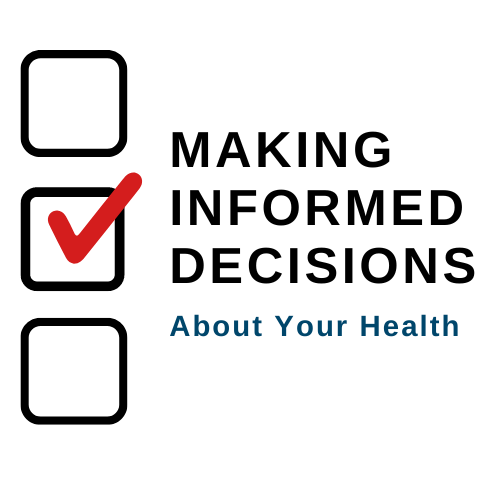 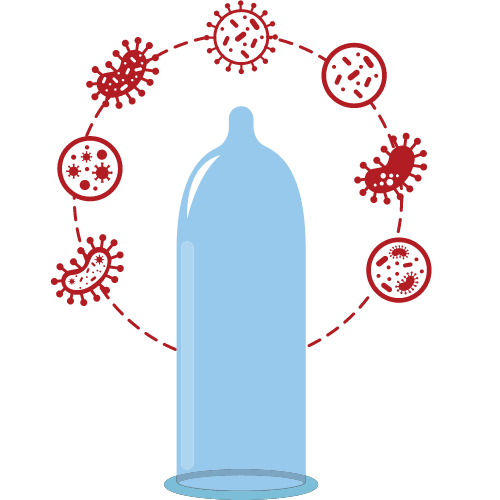 [Speaker Notes: General Information
When it comes to your health, there are many decisions you will have to make throughout your life as you mature and grow. Making decisions about your health is important because there are certain factors that can affect an individual’s decisions about sexual health, and thus sexual health can impact your overall well-being as a result of the decisions you make. Also, taking care of your sexual health today will be important for your overall health and wellness in the future. 

You should have an understanding about abstinence, contraception and the use of effective and suitable protection to prevent pregnancy and sexually transmitted blood-borne infections, and the concept of consent, as well as the skills needed to apply in order to make safe and healthy decisions about sexual activity. 

When deciding what is best for you and your health, you should understand and be well informed about the choices available. It is important that information comes from a trusted source that is current and accurate. 
There is a lot of great information available on the internet and social media, but sometimes there is a lot of misinformation as well, this is why we recommend talking to a trusted adult, as they can offer information to help you make the best decisions for you and your health.]
Feelings about Sexual Health
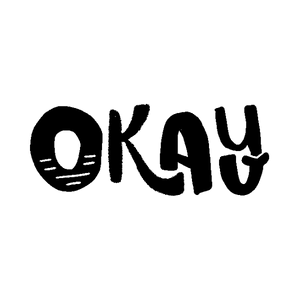 It’s Okay… 
To feel embarrassed or uncomfortable
To ask questions
To not already know about this
For us to learn about sexual health
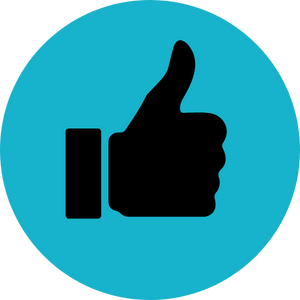 [Speaker Notes: General Information
Things to remember… 
4 Okay’s 
Today we’re going to be talking about what makes us different, and what makes us the same. We understand that for some of you, this may be the first time you’re learning about this topic, and for others this may be something you know a lot about. It may feel uncomfortable to talk about sexual health with your parents or friends, but it’s important we all understand sexual health so we can make safe decisions. 

So let’s review the 4 OK’s. It is perfectly OK: 
If you feel embarrassed or uncomfortable. The only way for us to overcome this uncomfortable feeling is to learn and grow. We can often feel uncomfortable about things we don’t fully understand. But if we take the time to learn about a topic and understand it, we become more educated and comfortable. Which creates a supportive environment for everyone! 
It’s okay to be curious and to ask questions. 
It’s okay if you don’t know this information already. We’re all going to learn this together. 
And… It is okay for us to know about sexual health and each other’s experiences. 

Images from Canva]
Before We Begin…
Respect each other
Use inclusive language
Use correct terms for the body
Respect personal boundaries
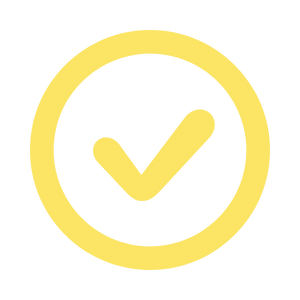 [Speaker Notes: Background Knowledge
**Important** The language of “boys” and “girls” or “male” and “female” is gender interpreted, and often assigned based on a person’s biological sex at birth. It excludes individuals who are intersexed and/or whose gender identity does not align with their assigned biological sex. It is more accurate to talk about anatomy rather than gender and use “bodies with” or “people with” language when referring to developments and changes in puberty. Using this language supports an inclusive classroom in which diversity is recognized and provides a strong model to help students understand that bodies are unique, come in all shapes, sizes, types, and all bodies are good bodies. 

Image from Canva]
Guiding Question #1
What does the term abstinence mean to you?

What are some things people decide to abstain from? Why?
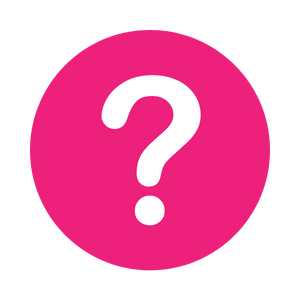 [Speaker Notes: Teacher Prompt
What are some other things people decide to abstain from? (e.g. candy, pop, cigarettes, alcohol, TV, coffee, etc.). Why might someone choose to be abstinent? 

Abstinence is a fancy word for choosing not to do something.  For example, you might be choosing abstinence or “choosing to abstain” if you decided to try and not eat any chocolate for a month to see if it made you feel healthier and more energetic. 

Today we are going to talk specifically about being abstinent from sexual activity. Being abstinent from sexual activity means making the decision not to engage in any sexual contact at this point in your life. It can also mean that if someone has been sexually active, that they can make the decision not to be sexually active from this point forward at this time in their life.

Image from Canva]
What is Abstinence?
When talking about sexual health, abstinence is defined by people in many different ways. It could mean abstaining from:
Kissing
Hand holding
A specific sexual activity
All sexual activities
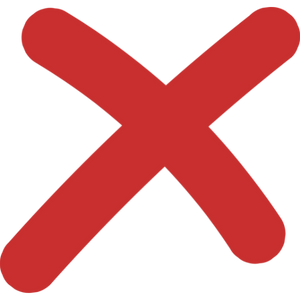 [Speaker Notes: General Information
People define sexual abstinence in many different ways. For one person, it may mean no physical contact—e.g. no kissing, no holding hands.  For another, it may mean abstaining from one specific sexual behaviour e.g. no vaginal intercourse.  For many, abstinence means abstaining from all sexual activities. 

Others have limits somewhere in between.  People have to set limits for themselves, and communicate those limits to their partner. When setting limits, it is important to openly discuss with their partner what one is comfortable with. If partners do not discuss their sexual limits with each other, they will not know what their partner is or is not comfortable with.

Abstinence:
Abstinence might mean making the choice not to have any sexual contact including:
self-touch (masturbation)
direct touching of your partner’s genitals (i.e., sexual touching)
vaginal sex (penis penetration into vagina)
anal sex (penis penetration into anus)
oral sex (mouth to penis or mouth to vagina)
kissing

Image from Canva]
Why do people abstain?
There are many reasons people choose to abstain from sexual activity, such as:
Values and beliefs
Not ready for sexual activity
Focus is on school, sports, friends, and goals
To prevent pregnancy and sexually transmitted infections (STIs)
[Speaker Notes: General Information
There are many reasons why people choose to abstain. For example:
Personal, religious or cultural beliefs/values
Not ready to engage in sexual activity(ies)
Focused on other aspects of life like school, sports, friends, and/or goals
Prevents pregnancy and sexually transmitted infections (STIs)
Not committed to a person/relationship

When people decide to abstain from something, it may be temporary or long term.  They may change their mind at some point in their life. A person can choose to abstain at any point in their life, even if they haven’t abstained in the past.

Internal and external factors (i.e., personal beliefs – internal; peers – external)
Not ready for sex or not interested in the stress that is involved in having intercourse at an early age.
Spend their time on other things; being focused on personal goals; sports, friends and to focus on personal growth before having intercourse.
Religious beliefs or cultural beliefs
Personal – they might not want to

Abstinence:
Abstinence from all sexual activities (including sexual touching) is the only safe and effective practice in preventing unplanned pregnancy or STIs that are transmitted through sexual activity(ies) 
It is best to wait until you are old enough to engage in any form of sexual activity because you need to be emotionally ready
If decisions about having sex are made quickly and without thinking about the risks, you need to be ready (emotionally) to deal with and/or respond to any consequences
For some people, abstinence may include certain types of sexual contact. 

Abstaining from all sexual activities, including sexual touching, is the only 100% effective way at preventing pregnancy and/or STIs. A person can still get an STBBI (i.e., shared needles, shared personal items – toothbrush, unclean tattoo equipment/needles, razors, etc.). This should have been covered in Grade 7 – Sexually Transmitted Infections (STIs) teaching tool powerpoint presentation. 

Internal and external factors will be discussed further on slides 15.]
Why someone might choose not to abstain
There are many reasons people do not abstain, such as:
Personal choice
Pressure from their friends and/or partner
Curious
Feeling like it’s the right time and person
Pleasure
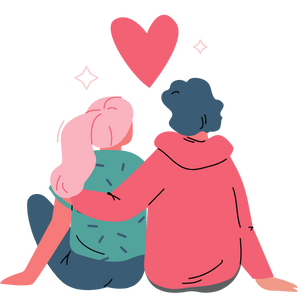 [Speaker Notes: General Information
Reasons why someone might choose not to abstain
Fear of saying no
Pressure from your partner
Peer pressure “everyone is doing it” (FOMO) 
Wanting to be loved
Use of alcohol or drugs
Curious/Curiosity 
To rebel
Social Media (influences) – subtle messages in music, TV, movies depict sex as casual, pornography, not being in a relationship and not having any consequences
The right time, person, place, both partners feeling comfortable

Sexual Decision Making
Be clear in your own mind about what you are comfortable or uncomfortable with. 
Being able to talk about these boundaries with a partner is an important part of sexual health. 
Having sex can be an enjoyable experience. It can also be an important part of a close, loving, and committed relationship, such as marriage or a long-term, healthy relationship, when you are older. 
Some people may think that sex is the best way to express love, but there are many other important and meaningful ways in which it can be expressed. 
Having sex has risks too, including the possibility of getting sexually transmitted and blood-borne infections (STBBIs) or becoming a parent when you don’t want to. 
There are also emotional and other considerations to think about. 

Remind Students: 
“It’s best to wait until you are older to have sex because you need to be emotionally ready, which includes being able to talk with your partner about how you feel, being prepared to talk about and use protection against STBBIs or pregnancy, and being prepared to handle the emotional ups and downs of a relationship, including the ending of a relationship.
 “Some people see sex as little more than a physical act and do not realize the emotional impact it can have. Engaging in any type of sexual activity with a partner can make the relationship more emotional or more complicated.” 
“Some people choose to or are encouraged to wait to be sexually active for personal, cultural, or religious reasons.” 
“People should not feel that they need to engage in sexual acts in order to please their partner or to gain social acceptance. A person should not have sex if they are feeling pressured, if they are unsure, if they are under the influence of drugs or alcohol, or if their partner is not ready or has not given consent. It is also important to remember that a person is free to change their mind about any type of activity at any time, and that their boundaries must be respected.”

Image from Canva]
Ways To Show Someone You Care
There are many ways to show affection to another person such as:
Giving compliments
Holding hands
Giving and receiving hugs
Kissing
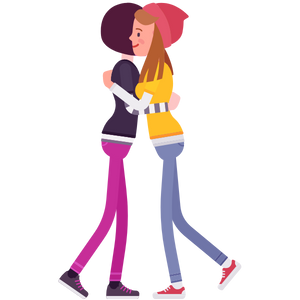 [Speaker Notes: General Information
Sometimes people feel pressured to engage in sexual activity because they might think it shows their significant other (or the person they like) that they care for them (and sometimes love them)… This is not always right. 

It is 100% possible to have a meaningful romantic relationship without sexual contact. Partners can show that they care about each other in a lot of different ways. Meaningful relationships without sexual contact aren’t something we see very often in the media, but they do exist and you need to know that they are an option. 

Teacher Prompt
Ask: What do you think are ways to show that you care about someone? 

Elicit: 
Holding hands
giving and receiving hugs
giving compliments
showing respect
Kissing
being best friends
cooking/baking
buying a gift
sending a text/email (remind about internet safety- what’s appropriate to send via social media)
spending time together (your time is valuable), etc.

The teacher can remind students that abstinence is the most effective way to prevent STI’s and pregnancy in a relationships.

Remember though, consent must be freely given with both parties understanding and agreeing to the activity.

Image from Canva]
Think, Pair, Share
What might affect a person’s decision about sexual activity?
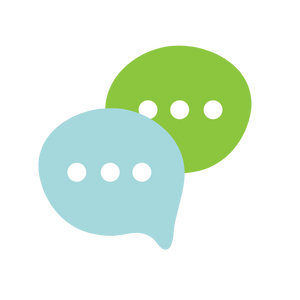 [Speaker Notes: Teacher prompt
“What factors affect a person’s decision about sexual activity?” 

Working with a partner, students generate a list of five factors that influence decision making related to sexual health. Have pairs share some of their ideas with the large group. Record student responses on large sticky notes. Students can add to their lists using ideas shared by classmates if they aren’t able to think of five factors. Student responses will vary but might include:

Student responses might include:
thoughts and feelings about reasons to wait, including making a choice to delay sexual activity
lack of interest in sexual activity
perceived personal readiness
peer pressure
pressure from one’s partner
desire
curiosity
maturity level
awareness and acceptance of gender identity and sexual orientation
physical or cognitive disabilities and possible associated assumptions
legal concerns
awareness of health risks, including risk of STIs and blood-borne infections
concerns about risk of pregnancy
use of alcohol or drugs
personal or family values
religious beliefs
cultural teachings
access to information
media messages
Sexually explicit media (i.e., pornography)

Additional Question: “How would thinking about your personal limits and life goals influence decisions you may choose to make about sexual activity?”

Elicit Prompt: “Thinking in advance about what I value and what my personal limits are would help me to respond and make decisions that I felt comfortable with in different situations. I would be able to approach a situation with more confidence and stick to what I had planned. I would be less likely to be caught off guard and have to react without having thought through the options and possible consequences.” 

Possible Extension Questions:
What should a person consider and keep in mind when thinking about or deciding to engage in sexual activity? 
What do people need to know about safer sex practices (and contraception) in order to protect their sexual and reproductive health and set appropriate personal boundaries? And why?

Images from Canva]
Factors that Influence Sexual Decision Making
Someone’s decision to engage in sexual activity might be influenced by factors such as: 

Religious beliefs
Personal and family values
Feeling ready
Curiosity
Seeking new experiences
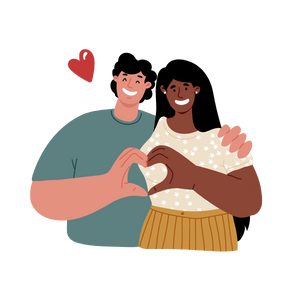 [Speaker Notes: General Information
There are many factors that can influence a person when making decisions. 
Religious beliefs
Family and personal values
Knowing yourself – what makes you feel good
Concern about avoiding pregnancy and STIs
Whether you are physically ready
Emotional readiness
Sexual orientation 
Gender identity 
Need for more time to think
Personal decision-making skills
Ability to communicate with others
Pressure or expectation from partner
Desire
Curiosity

Activity adapted from: OPHEA (n.d.). Making Informed Choices about Sexual Health. https://teachingtools.ophea.net/lesson-plans/hpe/grade-7/understanding-sexual-health-and-decision-making/making-informed-choices-about-sexual-health 

Image from Canva]
External Factors that Influence Sexual Decisions
There are external factors that might influence an individual’s sexual decisions. For example:
Peers and family
Media
Alcohol and/or drugs
Sexually explicit content and materials
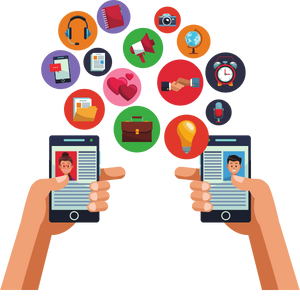 [Speaker Notes: The teacher can decide what they want to include from the speaker’s notes to teach what is presented on the slide. The most important thing here is that teacher's explain what sexually explicit content, media, and materials are, as well as the common/less common reasons for exploring them (this will be on the next slide). 

Teacher Prompt:
Ask students “how has media, including social media, become a factor that influences sexual decisions?”
The goal is to get students thinking about sex in the media (i.e., pornography, sexting, etc.)

Media:
In the media there are many movies, TV shows, books, video games, social media (Tik Tok, Omegle), showing and describing people who engage in sexual intercourse (i.e., Twilight, Grand Theft Auto/ The Witcher/ Sims/ God of War, Shameless, Brooklyn Nine-Nine, Stranger Things, Riverdale, Euphoria, The Simpsons/Family Guy/South Park)
For more information on Sex and Relationships in the Media, check out: https://mediasmarts.ca/digital-media-literacy/media-issues/gender-representation/sex-relationships-media

Peers:
Sometimes in friend groups, if a persons peers are engaging in sexual activities, a person may think that they also need to… This could be because they want to fit in. 
Also, sometimes peers might pressure others to engage in risky sexual activities. 
*This can be expanded on by the teacher*

Background Knowledge
Emphasis here is more on sexually explicit content and materials (i.e., pornography)
Sexually explicit content and materials… 
Children are forming and maintaining relationships online and offline with their peers from school, sports, clubs etc. In many cases their ‘online lives’ are just as important to them as their lives ‘offline’.
Technology and sexual health are linked in many ways. Digital and social media can be used to support sexual health, like sexually explicit websites for example, or media campaigns that encourage people to make healthy decisions that protect and promote their sexual health. In this case, digital media can positively influence sexual health knowledge and behaviours.

Pornography:
Even with internet filters, apps and restrictions, pornography and sexually explicit content is accessible to students, both intentionally and unintentionally. 
Some children find pornography accidentally and some seek it out, because they are curious. Just like sexual health, talking to your students early and often can help them make informed decisions.
When talking about pornography or sexually explicit images, you can build on media literacy conversations. 
As they grow, students learn that when people get hurt on TV, they are just acting or pretending to be hurt. Framing sexually explicit media (pornography) as a performance helps your students understand that what they’re seeing isn’t real. 
Knowing that it’s a performance will let students know that sexually explicit media (pornography) can represent unrealistic and unhealthy sexuality (and sexual assault, sexual abuse and physical abuse in some cases), and it is not showing them real intimacy or healthy relationships

Sexting and the Law
It is illegal to:
create sexual images/videos of anyone younger than 18 years old (including a video a person creates themselves). This is considered child sexual abuse material (sometimes known as child pornography).
possess child sexual abuse material, i.e., to save child sexual abuse material (on a phone, computer or other device)
distribute child sexual abuse material, i.e., sell or share images/videos. This includes showing it to people, forwarding it, or posting it to the internet.

Reference: Teaching Sexual Health. (n.d.). Sexting – Sexting and the Law. https://teachingsexualhealth.ca/parents/information-by-topic/technology-media/ 

Image from Canva]
Sexually Explicit Materials in Media
Students might find sexually explicit content in different media such as:
Magazines
Movies
TV shows
Online websites
Video games

Students should use caution when they are online.
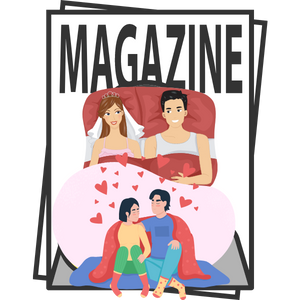 [Speaker Notes: Background Knowledge 
Information for educators:
The following characteristics are associated with the use and consumption of sexually explicit materials (this information is up for the teacher to decide what to include/cover)
Attitudes and beliefs
Unrealistic attitudes about sex and relationships; 
Inability to distinguish between fantasy and reality
Preoccupation with sex
Sexually permissive attitudes
Positive attitudes about casual and recreational sex
Belief in traditional gender roles; including views of women as sex objects
Sexual behavior
Studies are contradictory. Whereas some find an association between viewing sexually explicit materials online and increased sexual behaviors, such as oral sex, group sex, anal sex, and using drugs and alcohol during sex, other studies find no associations.
Self concept and body image
Insecurities about body image
Insecurities about sexual performance
Insecurities about gender and sexual orientation
Sexual aggression
Sexual harassment
Sexually explicit material is not linked to sexual aggression for the majority of males.
Sexually violent material has been linked to sexual violence in young people.
Social development
Behavior misconduct at school
Social maladjustment
Symptoms of depression
Addiction to watching sex in the media (i.e., pornography)

Encourage students to reach out to someone they trust if they come across sexually inappropriate/explicit media or materials, and have questions. 

Reference: 
Owen, E., & Kris Gowen, L. (n.d.). For Educators – A guide to teaching about sexually explicit content online: The basics. https://www.connectsafely.org/wp-content/uploads/Sexually-explicit-content-.pdf 

Image from Canva]
Making Informed Decisions about Sexually Explicit Media
Reasons someone might access sexually explicit content:
Access to technology
Looking for information
Peers
Curiosity
Sexual arousal
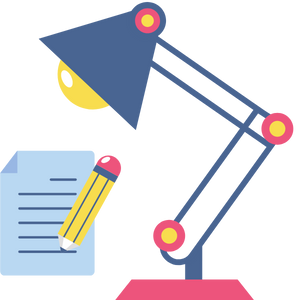 [Speaker Notes: Teacher Prompt
Ask the students where they think they’ve seen sexually explicit materials (i.e., pornography). 

It’s important to remind students that they should use caution when they are online and navigating the internet. When on the web it is possible that students will come across sexually explicit media accidentally. 

General Information
Common reasons for exploring sexually explicit materials:
Although not all students will access sexually explicit content and materials on their own, some might. The more common reasons for exploring sexually explicit materials in media include:
They have access to technology
Easily accessible on the internet
They are looking for information
This could possibly be to find information about their sexual health 
Peers
This might be due to peer pressure OR
They might have had a conversation or overheard a conversation with peers/friends, and chose to access it on their own to find out what they are talking about
Curiosity
Sexual arousal

Less common reasons for exploring sexually explicit materials:
Humor
To develop skills and sexual confidence
To break the rules

Background Knowledge
Students should make informed decisions about their sexual health and this usually starts with asking questions. Remind students that if they have questions abut sexually explicit media, content and materials, they should reach out to a trusted adult. Though it may seem like their friends might have answers too, it is recommended that they talk to a trusted source. 

For a list of movies and TV shows that are flagged, and may contain sexually explicit media, sexual harassment, sexual assault, and other inappropriate content, check out the following link: https://www.unconsentingmedia.org/list 

To supplement this lesson, use the following resource: I Heard It ‘Round the Internet: Sexual health education and authenticating online information – Lesson  https://mediasmarts.ca/lessonplan/i-heard-it-round-internet-sexual-health-education-and-authenticating-online-information 
Additional information for teachers:
**How do I talk to my kid about internet porn?  https://www.commonsensemedia.org/sex-in-the-media/how-do-i-talk-to-my-kid-about-internet-porn 

Reference: 
Owen, E., & Kris Gowen, L. (n.d.). For Educators – A guide to teaching about sexually explicit content online: The basics. https://www.connectsafely.org/wp-content/uploads/Sexually-explicit-content-.pdf 

Image from Canva]
Guiding Question #2
What do you think you need to know about safe sex in order to protect your sexual health?
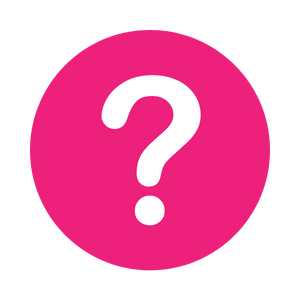 [Speaker Notes: Teacher prompt
“What do teenagers need to know about contraception and safer sex in order to protect their sexual health?” 

Student: “Teenagers need to know about the benefits and risks of different types of contraception. They need to understand that the only 100 per cent sure way of not becoming a parent is to abstain from sexual contact. Those who choose to be sexually active also need to know which contraceptive methods provide a protective barrier against disease as well as pregnancy. For example, condoms provide protection against both pregnancy and STBBIs – but to be effective, they need to be used properly and used every time.” 

Background Knowledge
Sexual Health  “A state of physical, emotional, mental, and social well-being in relation to sexuality; it is not merely the absence of disease, dysfunction, or infirmity. Sexual health requires a positive and respectful approach to sexuality and sexual relationships, as well as the possibility of having pleasurable and safe sexual experiences, free of coercion, discrimination, and violence. For sexual health to be attained and maintained, the sexual rights of all persons must be respected, protected, and fulfilled. Sexual health is influenced by a complex web of factors ranging from sexual behaviours, attitudes, and societal factors to biological risk and genetic predispositions. (Health and Physical Education, 2019, p. 313). 

Image from Canva]
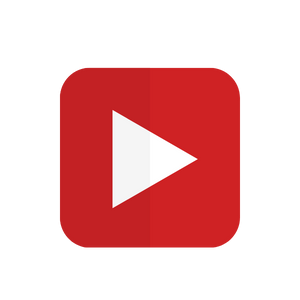 Video: Understanding Consent
Questions to keep in mind while watching: 
What does consent look like? 
What does consent not look like?
[Speaker Notes: To access video you must be in present mode to play OR open the hyperlink in a separate Internet browser. 
Video link: https://www.youtube.com/watch?v=raxPKklDF2k  
Also hyperlinked in the title. 

Background Knowledge
Understanding Consent – Alberta Health Services
Simply put, consent is permission for something to happen or an agreement to do something. Sexual consent means both partners agree to the sexual activity and understand what they are agreeing to. Sexual activity includes kissing, sexual touching and sexual intercourse (oral, anal, vaginal). Consent is the foundation of sexual relationships and is needed for every sexual activity, every time.

The following videos will discuss the concept of consent. 

Image from Canva]
Review of Consent
Consent is the act of freely giving permission and can be withdrawn at any time
The legal age of sexual consent is 16
Consent cannot be given by someone:
Who is under the influence of alcohol
Who is under the influence of marijuana or other drugs
Is unable to communicate consent or is unconscious
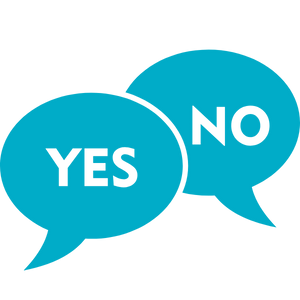 [Speaker Notes: Emphasize the concept of communication, consent, boundaries, and limits. *Note: Teacher can decide what they want to include and expand on…

General Information
Consent is permission for something to happen or an agreement to do something. Consent for any sexual activity must be freely given. Consent cannot be given by someone who is intoxicated, unconscious, or otherwise incapable of giving consent. Consent is not given physically, it must always be given verbally and cannot be given in advance, it must be given during the time of the activity. 

Teacher Prompt “Being intimate with someone includes having a good understanding of the concept of consent and incorporating that understanding into behaviour. What are some of the important things that we need to understand about consent?” 
Consent is a positive, voluntary, active and conscious agreement to engage in sexual activity. 
Consent is ongoing. One person asks for permission for an activity and another gives it. This conversation continues as the activity continues or changes. 
You can’t assume consent because people are in a relationship. You can’t assume consent just because it was given for the same activity before. Permission must be asked for and given each time an activity begins, changes, or continues.
A consent conversation includes asking, answering and agreeing. 
Consent is agreed upon by both partners, and with a clear understanding of what they’re agreeing to. 
Sexual consent is a voluntary agreement between two people who want to engage in a sexual activity. Sexual consent means both partners agree to a sexual activity and understand what has been agreed upon. 

Background Knowledge
The following is background information for teacher’s understanding only…

Close in age exceptions
A 14 or 15 year old can consent to sexual activity as long as the partner is less than five years older and there is no relationship of trust, authority or dependency or any other exploitation of the young person. This means that if the partner is 5 years or older than the 14 or 15 year old, any sexual activity is a criminal offence.
There is also a "close in age" exception for 12 and 13 year olds. A 12 or 13 year old can consent to sexual activity with a partner as long as the partner is less than two years older and there is no relationship of trust, authority or dependency or any other exploitation of the young person. This means that if the partner is 2 years or older than the 12 or 13 year old, any sexual activity is a criminal offence.
Children younger than 12 cannot consent to any type of sexual activity. Having sex with a child younger than 12 is against the law and is sexual abuse.

Sexual Consent:
Sexual consent is defined in Canada’s Criminal Code in s. 273.1(1), as the voluntary agreement to engage in the sexual activity in question. Consent means partners agree to the sexual activity; everyone understands what they are engaging to; and all parties affirmatively communicate their enthusiasm, whether through words or conduct. Silence or passivity does not equal consent.
“The responsibility for ensuring there is consent is on the person who is initiating or pursuing the sexual activity. When someone has said no to sexual contact, the other person cannot rely on the fact that time has passed or the fact that the individual has not said no again to assume that consent now exists.
The Supreme Court of Canada has said consent laws should not be based on stereotypes. Therefore, judges and juries cannot rely on the fact that a person has consented to sexual activity with someone in the past to mean that they consented the next time. It also means that someone’s sexual history should not be used to show that they automatically consented. There are rules about when a person’s past sexual history can be brought up in court.
The bottom line regarding the law of consent is that only yes means yes!”

Reference: 
Government of Ontario (2017, August 08). Age of Consent to Sexual Activity. https://www.justice.gc.ca/eng/rp-pr/other-autre/clp/faq.html 
OPHEA (n.d.). Sexual Health and Safety. https://teachingtools.ophea.net/lesson-plans/hpe/grade-8/understanding-healthy-development/sexual-health-and-safety 
Teaching Sexual Heath (n.d.). Understanding Consent – Sexual Consent. https://teachingsexualhealth.ca/parents/information-by-topic/understanding-consent/ 
Women’s Legal Education and Action Fund. (2014). The law of consent in sexual assault. Retrieved from: http://www.leaf.ca/the-law-of-consent-in-sexual-assault/

Image from Canva]
Sexual Decision Making
Both partners should talk about and understand each other’s limits
Understand the concept of consent and apply it in your relationship
Everyone should work on improving their skills and use them when making safe decisions for their sexual health
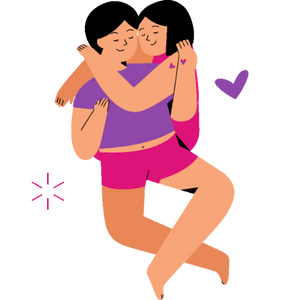 [Speaker Notes: Teacher prompt:
“The decision to be sexually active is a personal choice that everyone gets to make for themselves. No one should feel pressured to engage in sexual activity. What do teenagers need to know and think about in order to set appropriate personal limits with respect to sexual activity?” 

Elicit: “Not all students choose to be sexually active. When thinking about what choice they will make, students need to consider their personal or family values, religious beliefs, and cultural teachings. They need to understand how important it is to talk with their partners about sexual health choices, consent, and keeping safe. They have to develop the skills to communicate their thoughts effectively, listen respectfully, and read body cues in these conversations. This takes practice.” 

Tips for Talking about Sexual Decision Making with Students:
Elicit a conversation with the students about the following… 
Talk about family values and about sexuality
Talk about personal boundaries
Talk about sexual consent, coercion, pressure, harassment, manipulation and sexual assault
Talk about legal, social and emotional consequences of sexual assault
Talk about protecting privacy, online safety, sexting and sharing images intended to be private

Skills are needed to make informed decisions including communication skills, refusal skills and critical thinking skills. 

References: 
Planned Parenthood. (n.d.). Talking to your partner about sex. https://www.plannedparenthood.org/learn/teens/relationships/all-about-communication/talking-your-partner-about-sex
Teaching Sexual Heath (n.d.). Understanding Consent – Sexual Consent. https://teachingsexualhealth.ca/parents/information-by-topic/understanding-consent/]
Potential Risks of Sexual Activity
There are increased risks when engaging in unprotected sexual activity such as: 
Unplanned pregnancy
Sexually transmitted infections (STIs)
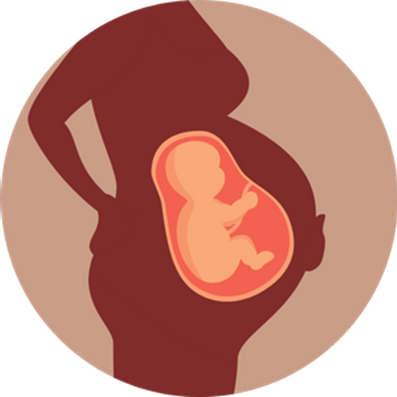 [Speaker Notes: General Information
There are risks when engaging in sexual activity. This is why it is important to know about and understand the contraception options and pregnancy prevention methods that are available. 

Teacher Prompt: lead discussion about the risks
Elicit: Pregnancy and/or STI’s; may affect future or current goals; might have less time to spend with friends and family; can negatively impact mental health 

Also, depending on yours and your families’ cultural and/or religious beliefs, pregnancy/STIs may impact your familial bond

For more information about STIs, refer to the Sexually Transmitted Infections (STIs) teaching toolkit. 

Image from Canva]
Ways to Reduce your Risks
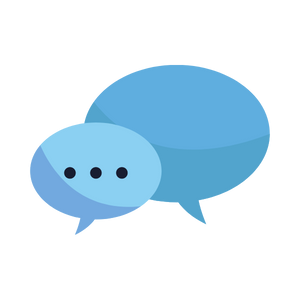 Ask a trusted adult if you have questions about sexual activity 
Be aware of the risks of sexual activity 
Communicate your boundaries with your partner 
Find what types of contraceptives are available and where you can access them
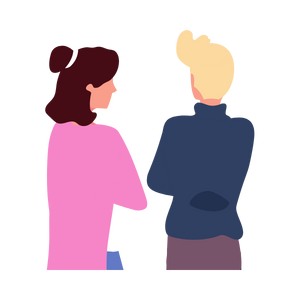 [Speaker Notes: Teacher prompt
“Why is it important to get information from a credible source before making a decision that has to do with sexual health or sexual activity? Why is this important for all students?”

Elicit: “Having more information – and information that you can trust – helps you make better decisions. Taking time to get more information also gives you more time to think. Teens who are well informed about sexual health and who are aware of the possible health consequences of becoming sexually active will be more likely to use the protection they need.” “Teens with physical or cognitive disabilities still need information about sexual health, just like everybody else. They may be dealing with different issues, like adapting sexual health information to their particular needs, or with variations on the same issues, like privacy and self-image.” 

General Information 
Ways To Reduce Your Risks:
Be aware and acknowledge the risks of sexual activity
Acknowledge that there are STI risks even with same-sex relationships, just as there are with heterosexual relationships
Communicating with your partner:
Talking to your partner in an honest and open space
Discussing past sexual experiences and history
Talking about getting tested for STIs before engaging in sexually activity
Know where to get/access contraceptives:
Doctor’s office
Sexual health centre

Image from Canva]
Guiding Question #3
What methods of protection are available to a person if they are thinking of having sex?
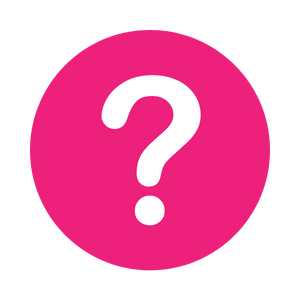 [Speaker Notes: *Note: This should be a review from Grade 7 Sexual Health/STIs.*

General Information
If someone chooses to engage in sexual activities, they will have some important decisions to make about how to protect themselves and their partner from STIs and possibly pregnancy. 

Teacher prompt
“What do teenagers need to know about contraception and safer sex in order to protect their sexual health?” 
Student: “Teenagers need to know about the benefits and risks of different types of contraception. They need to understand that the only 100 per cent sure way of not becoming a parent is to abstain from sexual contact. Those who choose to be sexually active also need to know which contraceptive methods provide a protective barrier against disease as well as pregnancy. For example, condoms provide protection against both pregnancy and STBBIs – but to be effective, they need to be used properly and used every time.” 

Remind students that there are methods of protection available to use if and when they decide to become sexually active. 

What contraceptive options exist?
Teacher prompt: “What methods of protection are available to people who decide to have sex and who are trying to avoid pregnancy and/or STIs?” These methods may be effective or ineffective. List all the methods students can name. Examples: 
Abstinence
Oral contraceptive pill
Other hormonal contraceptives (i.e., The Patch, NuvaRing, Injectable shot, etc.)
Condoms (internal and external – only method that helps to protect against STIs during sexual intercourse)
Intrauterine device (IUD)
Intrauterine system (IUS)
Sterilization
Vasectomy or tubal ligation
Emergency contraceptive pill
Transdermal contraceptive patch
Natural methods (e.g., rhythm) *(this method is not effective)*
Withdrawal (coitus interruptus) *(this method is not effective)*
Dental dam (only method that helps to protect a person against STIs during oral sex)
Contraceptive foam
Diaphragm and contraceptive jelly
Cervical cap
Spermicides
*Note: Some of the ones with a strikethrough are available contraceptives in Canada; however, they are not typically offered or advised, as they are not an effective method compared to the other options. They are still important to include, as they are still options throughout the world and might still used by some individuals.*

Reference: 
OPHEA (n.d.). Choices Around Safer Sexual Health. https://teachingtools.ophea.net/lesson-plans/hpe/grade-8/understanding-healthy-development/choices-around-safer-sexual-health 
Sex & U (n.d.). Resource Library: Contraception – Contraception Methods. https://www.sexandu.ca/resources/resource-library/#tc5 and https://www.sexandu.ca/wp-content/uploads/2021/05/SOGC_14372_Contraception_DownloadablePDF_ENG_WEB.pdf 

Image from Canva]
Contraception
Contraception is the use of methods or devices to prevent pregnancy
It is also known as birth control
Some forms of contraception can be used for other reasons
For example: the birth control pill might be used to regulate a menstrual cycle
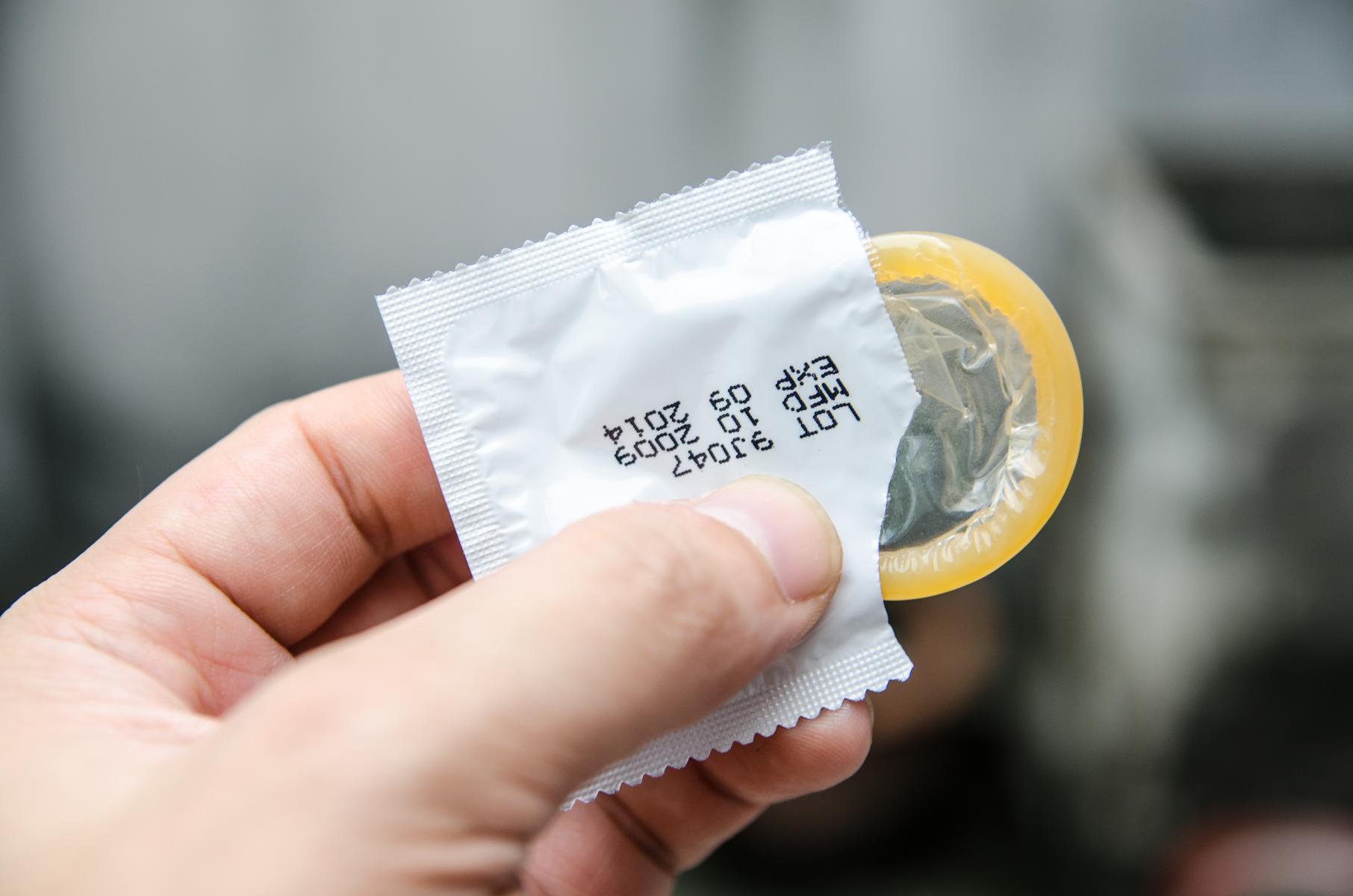 [Speaker Notes: General Information
Contraception is known as a method of protection to prevent pregnancy. However, contraception can have many different uses for people. For example, oral contraceptives can be used to regulate a person’s monthly menstrual cycle.  

There are various birth control methods to help prevent an unplanned pregnancy, such as condoms, oral contraceptives (birth control pill), etc. 

Contraception may also be used for other health reasons. For instance, some people who menstruate will go on a hormonal contraceptive like the birth control pill, patch, IUD, etc., to regulate their period, help with acne, and/or lighten the flow/heaviness of their period.

Remind students that condoms are the only form that can protect against pregnancy and STIs, but it is not always 100% effective.**
Certain forms of barrier methods (condoms, dental dams) can offer some STI protection, but it depends on the type and use. 

Reference: 
Sex & U (n.d.). Resource Library: Contraception – Contraception Methods. https://www.sexandu.ca/resources/resource-library/#tc5 and https://www.sexandu.ca/wp-content/uploads/2021/05/SOGC_14372_Contraception_DownloadablePDF_ENG_WEB.pdf 

Photo Reference:
Shutterstock_168231869]
Important Questions to Ask
When learning about contraceptives, it is important to ask:
What options are available?
Who can use it? 
Where can you get it?
How is it used?
How safe and effective is it?
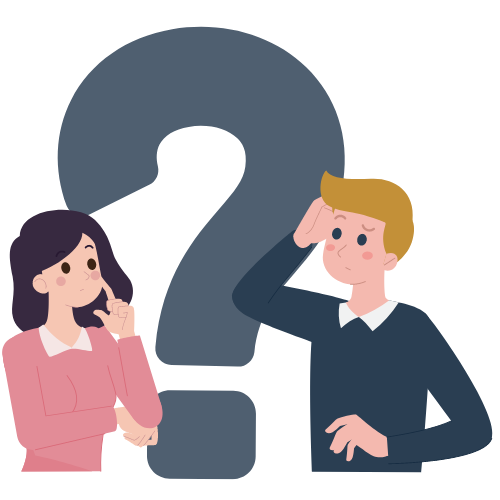 [Speaker Notes: General Information
If somebody is thinking about methods for birth control and STI protection, there are some important things that they need to think about:
What methods are available? 
Who uses them? 
Are they intended for people assigned male at birth, people assigned female at birth, or can they be used by anyone?
Where do you get it? 
Do you need a prescription or is it over the counter? Is it expensive? 
How is this method used? 
Methods of birth control and STI protection are only effective when used correctly.
How effective is this method? 
Is this something I’ve learned about from a trusted adult, or could it be a myth method?
There are lots of things floating around on the internet about preventing pregnancy and STIs that are not true, and are not effective.  Always ask an adult/ someone you trust if you have questions. 

Image from Canva]
Contraception Methods
Hormonal Contraception:
Pill
Patch
Ring
Injection 
IUD
Emergency Contraception:
Plan B
Non-Hormonal Contraception
Condoms
Dental dams
Vasectomy / Tubal Ligation (Tubes Tied)
Natural Methods:
Abstinence
Rhythm
[Speaker Notes: Contraception (also commonly known as “birth control”), is a method of protection to prevent unplanned pregnancy. 

Background Knowledge
Hormonal Contraception:
Oral contraceptive pill (“The Pill”) or Birth control pill 
Injectable contraception (“The Shot”)
Vaginal ring (“The Ring”)
Transdermal contraceptive patch (“The Patch”)
Intrauterine contraception system (IUS) or Intrauterine device (IUD)
Contraceptive implant 

Non-Hormonal Contraception and Barrier Methods:
External (Male) condom
Internal (Female) condom
Intrauterine Contraception (IUC)
The IUD
Vasectomy (Male Sterilization)
Tubal Ligation & Salpingectomy (Female Sterilization)
Dental dams (protects a person against STIs during oral sex)
Sterilization
The following non-hormonal contraception methods are not typically offered in Canada:
Diaphragm**
Cervical cap**
Spermicides**
Sponge**

Natural Methods:
Abstinence
Rhythm**
Fertility-awareness based methods (FAM)**
Lactational amenorrhea method (LAM)**

Unreliable/Risky Methods:
Withdrawal (coitus interruptus) or the “pulling out”**

Emergency Contraception:
Morning after pills
Copper Intrauterine Device (IUD) – not as commonly used in Canada for emergency contraception (long wait lists to get into Doctor’s who do this procedure)

**Note: The ones with the stars are still contraceptive options and available in Canada; however, these contraceptive methods are not an effective method of STI protection or pregnancy prevention, and are often times not offered or advised. Also, withdrawal, rhythm, fertility-awareness and Lactational amenorrhea methods are not advisable or effective at preventing pregnancy or STIs**

Resource: 
Niagara Region Public Health (n.d.). Public Health: Sexual Health - Birth Control Options. https://www.niagararegion.ca/living/health_wellness/sexualhealth/birth-control.aspx
Sex & U (n.d.). Resource Library: Contraception – Contraception Methods. https://www.sexandu.ca/resources/resource-library/#tc5 and https://www.sexandu.ca/wp-content/uploads/2021/05/SOGC_14372_Contraception_DownloadablePDF_ENG_WEB.pdf 
The Society of Obstetricians and Gynaecologists of Canada (SOGC) (n.d.). It’s a plan – Types of Contraception. https://www.itsaplan.ca/
ShoreCentre (n.d.). Birth Control Options Available in Canada. https://www.shorecentre.ca/wp-content/uploads/Birth-Control-Options-Available-In-Canada.pdf

Image from Canva]
Hormonal Contraception Option: Birth Control Pill
Oral Contraceptive (Birth Control):
Medication that contains hormones (estrogen and progesterone)
Stops ovulation
No egg is released during ovulation cycle
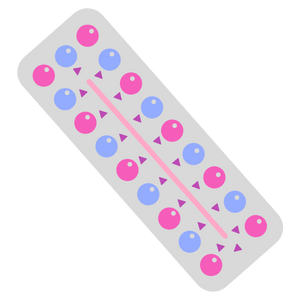 [Speaker Notes: Focus on this slide is the most commonly used and popular type of hormonal contraception. 

How do they work?
Contains estrogen and progesterone (hormones normally present in a woman’s body).
Prevents ovulation, so no egg will be release
Thickens cervical mucous to block sperm.
Thins the endometrium (lining of the uterus)

Background Knowledge
For the Pill – taken every day
There are many different types of pills. The right one will be chosen for you by your health care provider.  Prescription needed.
Very important to take it every day, at the same time each day (keeps hormones at a proper level for it to work) for 28 days
If you miss a pill by more than 2 hours you are at risk of getting pregnant
Hormones stop ovulation (monthly egg release)
Changes cervical mucous, making it difficult for sperm to get into the uterus
Can regulate period, reduce bleeding and cramping
99% effective – when used correctly 

For the Patch (Evra) – applied once a week
Like the pill, prescription needed that will be given by your doctor
Worn on skin. Important to remember that skin is clean and dry (no make-up, lotion, powder, etc.)
There are 4 spots on the body that you can wear the patch - Patch should be applied to a different area each week you change the patch.
Can still swim and shower while wearing the patch.
Changed every week on the same day of the week, for 3 weeks in a row. The fourth week is patch free. 
Still get a period every month
Works like the pill – but hormones are absorbed by the skin 
99% effective
Good option for people that have difficulty remembering to take a pill once a day.

For the Ring (NuvaRing) – used once a month
Flexible plastic ring that is inserted into the vagina (by you) for three weeks, and then removed for one week (one ring-free week)
Hormones are released from the ring into the walls of the vagina
Works to prevent pregnancy like the pill and the patch
99% effective

Why would someone choose these options?
Very effective.
Easy and safe.
Other medical reasons: make periods more regular, reduce bleeding and cramping, and improve acne.
For the patch - You don’t have to remember to take a pill daily.

For the Shot (Depo-Provera) – Shot given every three months
Hormone injection given by a health care professional in the arm or buttocks
Stops the ovaries from releasing an egg and thins the lining of the uterus
99.7% effective

For the Intrauterine System (IUS) – Inserted every three to five years
T-shaped device inserted into the uterus by a health care professional at an office appointment
Contains the hormone progestin, which thins the lining of the uterus and thickens cervical mucous
Can reduce bleeding and cramping
99.9% effective

No protection against STIs.  MUST be used with condoms for STI protection.

Resource: 
Niagara Region Public Health (n.d.). Public Health: Sexual Health - Birth Control Options. https://www.niagararegion.ca/living/health_wellness/sexualhealth/birth-control.aspx

Image from Canva]
Non-Hormonal Contraceptive Option: Barrier Method
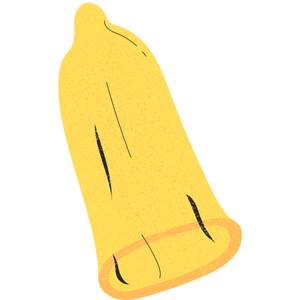 External Condoms:
Stops sperm from entering the vagina
Offers some protection against STIs and unplanned pregnancy, but is not 100% effective
Can be used with other contraceptive methods
[Speaker Notes: Focus on this slide is the most commonly used and popular type of non-hormonal contraception. 

Condoms - How does this method work?
Male / external condom:
Physical barrier
The condom is a rubber latex sheath which fits over the erect penis and catches the semen as it is released.
Prevents sperm from getting into the vagina and fertilizing the egg cell.
Single use only
Comes in different sizes, colours, flavors and styles
Free at any Public Health location
Protects against some sexually transmitted infections
When used properly, they are 97% effective
Female / insertive condom:
Inserted into the vagina by you
Lines the inside of the vagina and covers the woman’s genitals
Free at any Public Health location
Protects against some sexually transmitted infections
When used properly, they are 95% effective

Couples having sex must always use condoms to protect against STIs, even when using another method of birth control. 

Why would someone choose this method?
Easy to get, do not need to see a doctor-no prescription needed, not expensive.
Free at SHC 
Available at pharmacy, Walmart, Zehrs, etc.
Only other method beside abstinence that offers some STI and pregnancy protection.
Concerned about side effects associated with other methods.

*Note: Condoms are only 95-98% effective if it is used perfectly every time. Therefore, we can assume that condoms aren’t always used perfectly, meaning they are actually 85% effective.* 

*This is the only method that provides some protection against most STIs when engaging in sexual intercourse. Dental dams are effective at preventing STIs when engaging in oral sex. It is recommended that additional methods of protection are used alongside condoms to prevent pregnancy.* 
Condoms and dental dams cannot be used together at the same time
The male and female condom also cannot be used together at the same time

Why would someone NOT choose this method?
Must plan ahead to have method available: some people don’t like to interrupt sexual activity to put on a condom, 
NOTE: There is a latex free condom available for people with allergies to latex. 

Background Knowledge
Intrauterine Device (IUD) – Inserted every three, five or 10 years depending on the type
T-shaped piece of plastic and copper inserted into the uterus by a health care professional at an office appointment
The copper changes the chemistry of the uterus and stops sperm from fertilizing the egg
99% effective

Resource: 
Niagara Region Public Health (n.d.). Public Health: Sexual Health - Birth Control Options. https://www.niagararegion.ca/living/health_wellness/sexualhealth/birth-control.aspx

Image from Canva]
Emergency Contraceptive Options
Emergency contraception is not a method of protection that should be used regularly.
Emergency methods include:
Emergency contraceptive pill (“Morning after pill”)
Intrautertine device (IUD)
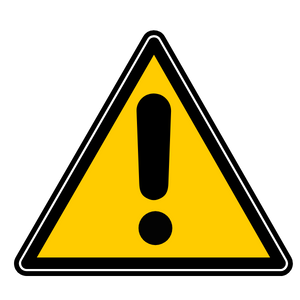 [Speaker Notes: Emergency contraception is intended for occasional use only; it is not a regular method of birth control.

Some of the reasons that you may consider using emergency contraception include:
No contraception was used during sexual intercourse
Missed birth control pill, patch, or injection
The condom slipped, broke, or leaked
Non-consensual sexual intercourse (Sexual assault/rape)

Background Knowledge 
Morning after pill is also referred to as “Plan B”. However, there are different types of emergency contraception. 
Plan B works to force the body to have a period so that if there is a fertilized egg, the egg can’t implant and grow
Plan B and Ella are types of emergency contraception 
You do not need a prescription to access the Plan B emergency contraception
However, you need a prescription to get Ella
Ella is recommended if it has been a longer period of time after the unprotected sex
Emergency contraception can be taken within 5 days, but it should be accessed as soon as unprotected sex occurs because it’s much more effective within the first 24 hours and then effectiveness steadily declines (the sooner you use it, the better it works)
When used in the first 48 hours after unprotected sex, it’s 85% effective in preventing pregnancy
Emergency contraception is available at walk-in clinics, Sexual Health Centres or pharmacies
Emergency contraception can be obtained through the sexual health centre for free, while at pharmacies there is a cost

IUD:
The most effective method of emergency contraception is a intrauterine device (IUD), which is inserted by a doctor within 7 days of unprotected intercourse. While currently available by prescription only, the copper IUD provides ongoing secure birth control.
It is not as commonly used for emergency contraception because it can be difficult to get in to see a doctor right away for this specific procedure

Resource: 
Niagara Region Public Health (n.d.). Public Health: Sexual Health - Birth Control Options. https://www.niagararegion.ca/living/health_wellness/sexualhealth/birth-control.aspx
Sex & U (n.d.). Resource Library: Contraception – Emergency Contraception. https://www.sexandu.ca/wp-content/uploads/2021/05/SOGC_14372_Contraception_DownloadablePDF_ENG_WEB.pdf

Image from Canva]
Withdrawal Method
The withdrawal method is when a person with a penis pulls out before ejaculation occurs
It is diffcult to determine when ejaculation will occur
Semen can leave the penis before ejaculation happens 
This method is not effective at preventing pregnancy
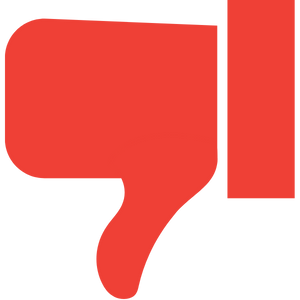 [Speaker Notes: General Information
The following is an unreliable method, is not safe, does not protect against STIs, and is not effective at preventing pregnancy when engaging in sexual activity. 

Withdrawal (Pulling Out In Time/ Before ejaculation occurs) 
Once the penis becomes erect, it gives off a small amount of semen which contains many sperm. It only takes 1 sperm + 1 ovum (egg) = baby.  
Not always able to pull out before ejaculation occurs as this method requires a lot of self-control.
Ejaculation near vaginal opening is risky as sperm can travel into the vagina.
Pre-ejaculation can happen during sex and the person will be unaware when this happens… This is why it is extremely important to use condoms and other forms of contraception when engaging in sex (i.e., birth control)

Myth Methods
Saran wrap or sheets are not an effective way to prevent pregnancy and they cannot replace a condom.
Sexual intercourse while standing up or in water is not effective to prevent pregnancy, sperm will still move upwards towards the egg.
Sexual intercourse during menstruation is not effective to prevent pregnancy, since the egg could have been released early that cycle.  
Anal sex can still result in pregnancy (due to leakage of semen) and increases the risk of contracting a STI.

Resource: 
Niagara Region Public Health (n.d.). Public Health: Sexual Health - Birth Control Options. https://www.niagararegion.ca/living/health_wellness/sexualhealth/birth-control.aspx

Image from Canva]
Natural Methods
These following methods do not use any devices to prevent pregnancy or STIs. 
Abstinence
Rhythm method
Fertility-awareness based method (FAM)
Lactational amenorrhea method (LAM)
[Speaker Notes: *Note: The teacher can choose what to expand upon for the following natural methods. These might be too in-depth and high level for Grade 8 students, but this will depend on your class. 

Abstinence
Abstinence refers to not having sex. There are many forms of sexual abstinence, but in terms of using this as a method of contraception, it means avoiding vaginal intercourse. 
Abstinence means different things to different people. It may mean making the choice not to have any sexual contact including:
self-touch (masturbation)
direct touching of your partner’s genitals (i.e., sexual touching)
vaginal sex (penis to vagina)
anal sex (penis to anus)
oral sex (mouth to penis or mouth to vagina)
kissing
For some people, abstinence may include certain types of sexual contact. Abstinence prevents pregnancy and the spread of sexually transmitted infections (STIs). If a person chooses not to partake in any of the sexual activity listed above, it means they’re protected from STIs and pregnancy and don’t need to use birth control.’
*Remind students that abstaining from all sexual activities eliminates the need for birth control, is effective at preventing pregnancy and the spread of sexually transmitted infections

Background Knowledge
Rhythm Method (Calendar-Based)
The belief is that sexual activity can occur on “SAFE” days
It is based on ovulation and understanding your menstrual cycle
It is not recommended for young people because it is extremely difficult to do correct
This method requires careful planning and keeping track of your menstrual cycle
Not a good method as most teens/young women do not have a consistent and regular menstrual cycle
Menstruation lasts approximately the first 5 to 7 days of a cycle. 
Ovulation occurs approximately 14 days before the next menstrual period. 
Ovulation occurs on approximately the 16th day of a 30 day cycle. One should add a day or two on either side to allow for individual variations (e.g. 14th to 18th day). The egg lives for 24 to 48 hours after ovulation 
Sperm can live as long as 5 days after ejaculation. Therefore, add 2 days on after ovulation and 5 days before. This gives you a rough estimate of the fertile time if the body worked in the way it technically should (e.g. 9th to 20th). 
BUT… Periods do not always come as expected. 
Important to have an idea of how the cycle works but calculations could be wrong. 
There is no time during the menstrual cycle that is 100% safe for pregnancy prevention 
Anytime a man and woman have intercourse, pregnancy can be an outcome. 

Fertility-awareness based methods (FAM)
Fertility awareness-based (FAB) methods of family planning involve identifying the fertile days of the menstrual cycle, whether by observing fertility signs such as cervical secretions and basal body temperature or by monitoring cycle days (Box F1) (Table F1). (CDC, 2017)
Ovulation is the time during a woman’s menstrual cycle when she is most likely to get pregnant
Conception can occur when sexual intercourse takes place during the fertile window (5 days before to 1 day following ovulation)
FAM relies upon avoiding unprotected sex during this fertile window

Lactational amenorrhea method (LAM)
The Lactation Amenorrhea Method is a natural, short term birth control method in which a woman relies on exclusive breastfeeding after birth to prevent pregnancy.
L = Lactational means breastfeeding
A = Amenorrhea means having no monthly period
M = Method
How does LAM work?
When a baby suckles frequently at the breast, hormones are released that interrupts a women’s normal ovulation cycle by stopping the ovaries from releasing an egg. This prevents mom from becoming pregnant. As the baby grows and starts to eat other foods (around six months of age), the time suckling at the breast decreases. When this happens the woman’s body begins to return to its regular cycling and ovulation and menstrual periods.
Practicing LAM – Breastfeeding can be used as a method of contraception by following these four conditions:
1. Your baby is less than 6 months old
2. Your monthly periods have not returned
3. Your baby is fully or nearly fully breastfed*
4. Your baby should be breastfed at least every 4 hours and not have more than one 6 hour stretch between breastfeeding in 24 hrs.
When all of the conditions above are followed (and exist), LAM provides 98% protection from pregnancy in the first six months. 
Note: People are still encouraged to use another method of birth control when any of the four conditions change, as the change of pregnancy increases. 

Resource: 
Niagara Region Public Health (n.d.). Public Health: Sexual Health - Birth Control Options. https://www.niagararegion.ca/living/health_wellness/sexualhealth/birth-control.aspx
Peel Public Health. (2018, April 20). Healthy sexuality: Birth Control Methods – LAM (Lactation Amenorrhea Method). https://www.peelregion.ca/health/sexuality/birth-control/methods-lam.htm#:~:text=What%20is%20LAM%3F,after%20birth%20to%20prevent%20pregnancy.

Image from Canva]
What is Sexual Harassment?
Sexual harassment is any unwanted comment, gesture, or action that is sexual and makes you feel afraid, embarrassed, or uncomfortable. 
Types of sexual harassment:
Physical 
Words in person or online
Visual (using gestures or body language)
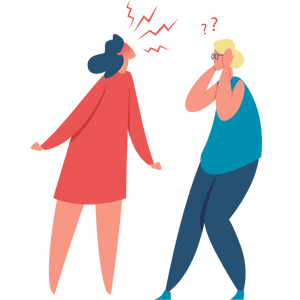 [Speaker Notes: General Information
Sexual Harassment Definition:
Sexual harassment is any unwanted comment, physical gestures or action that is sexual in nature (aside from unwanted touching of sexual body parts, which is sexual assault), that makes someone feel afraid, embarrassed, uncomfortable or ashamed. The intention of the person doing the action doesn’t matter, it’s the negative impact the action has that makes something sexual harassment. 

Harassment can take the form of bullying, in schools and in many other settings. 

Types of Sexual Harassment:
Physical
Following, stalking
Cornering, blocking, standing too close
Touching when it is not necessary
Verbal (can be spoken or written; in person or online)
Talking about a person’s body, clothing, sexual orientation
Continuing to ask for a date or sex after someone refused
Pressuring someone for sexual activity
Making rude noises or crude gestures
Example: Cat calling on the street
Visual
Exposing or touching genitals
Taking photos of a person without their consent
Staring, leering (looking at someone in an unpleasant sexual way)
Cyber
Stalking someone online because you like them

References: 
Ontario Human Rights Commission. (n.d.). Sexual and gender-based harassment: know your rights (brochure). https://www.ohrc.on.ca/en/sexual-and-gender-based-harassment-know-your-rights-brochure
Ontario Woman’s Justice Network (OWJN). (2017). Sexual Harassment and the Law: What is Sexual Harassment? https://owjn.org/2017/07/19/sexual-harassment-and-the-law-what-is-sexual-harassment/
Sexual Assault Centre of Edmonton (SACE). (2022). What is Sexual Harassment? https://www.sace.ca/learn/what-is-sexual-harassment/#:~:text=Sexual%20harassment%20is%20any%20unwanted,%2C%20embarrassed%2C%20uncomfortable%20or%20ashamed. 

Image from Canva]
Sexual Harassment
Sexual harassment is based on unwanted comments or gestures related to one of the following:
Appearance
Body parts
Sexual orientation
Gender identity
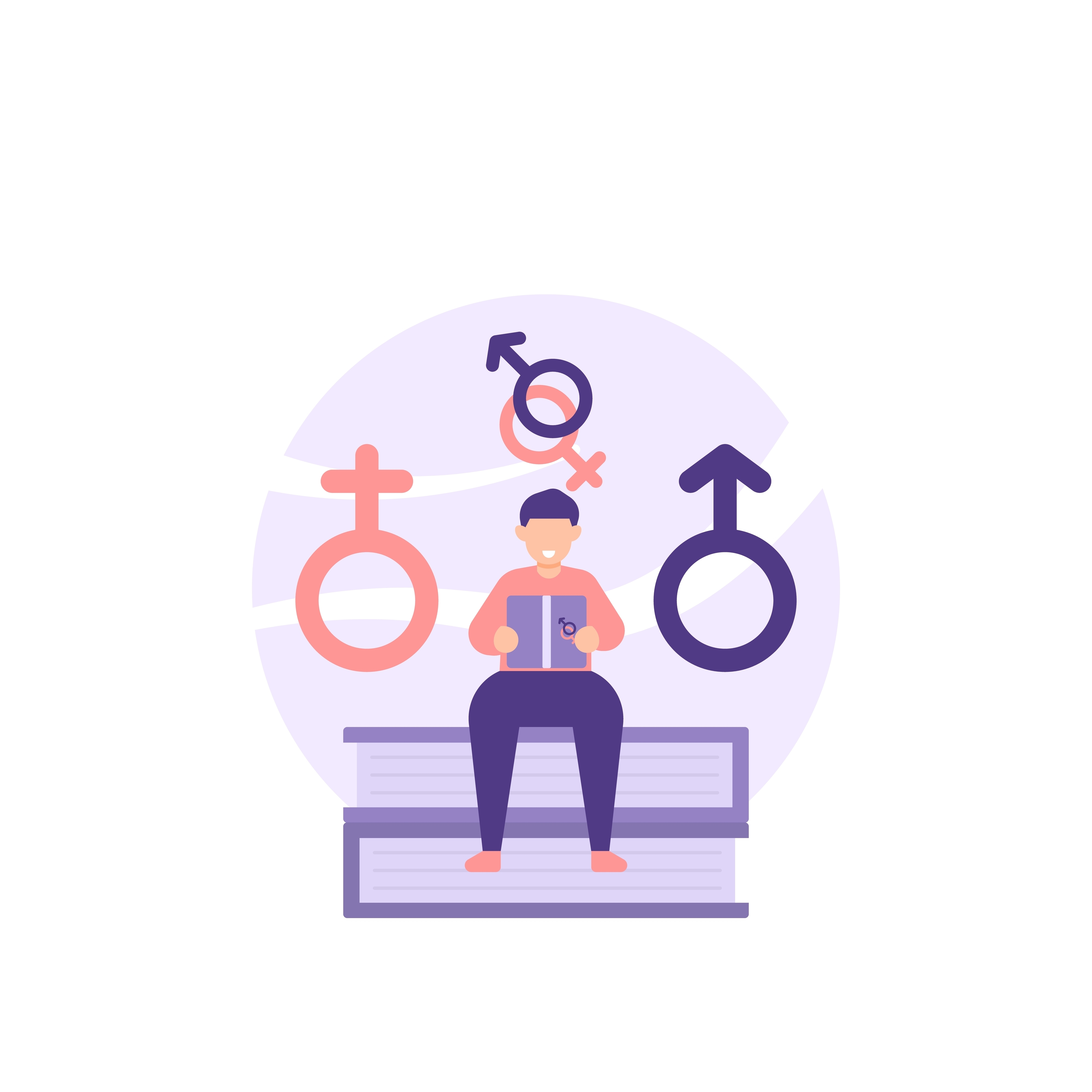 [Speaker Notes: Background Knowledge
Note: Educator can determine what information they want to expand on below…
Sexual harassment definition:
Unwanted comment, gesture or action that is sexual in nature (aside from unwanted touching) that makes someone feels afraid, uncomfortable, embarrassed, or ashamed (from previous slide). 

Sexual Harassment might include:
Touching of non-sexual body parts (e.g., unwanted: massage, hugging, handholding, light grazing touches, etc.)
Pressing for sexual activity, including sexual touching of non-sexual body parts
Calling someone sexual names
Sexual street harassment (e.g., cat calling, whistling)
Cornering, standing too close, blocking doorways
Obscene t-shirts, hats, pins
Obscene language or jokes
Unwanted discussion of sexual topics
Repeatedly asking someone to go out on a date or be in a relationship
Unwanted sexual texts or emails
Unwanted sexual comments directed toward or about someone else on social media
Exposing someone to pornographic material
Sexual gestures
Spreading sexual rumors
Embarrassing someone using sexual comments
Exposing oneself
Non-consensual photo sharing
Stalking 

Grooming: A process of manipulation and trust-building that a perpetrator will use to create an atmosphere where they can exploit a child.

Reference: 
Dovi, Allison T. (2021, June). Nemours TeensHealth: Sexual Harassment and Sexual Bullying. https://kidshealth.org/en/teens/harassment.html
Saskatoon Sexual Assault and Information Centre (SSAIC) (n.d.). Grooming. https://ssaic.ca/learning-resources/child-sexual-abuse-what-is-grooming/
Sexual Assault Centre of Edmonton (SACE). (2022). What is Sexual Harassment? https://www.sace.ca/learn/what-is-sexual-harassment/#:~:text=Sexual%20harassment%20is%20any%20unwanted,%2C%20embarrassed%2C%20uncomfortable%20or%20ashamed. 
Sex & U (2022). Consent: Sexual Harassment. https://www.sexandu.ca/consent/sexual-assault/ 

Photo Reference:
Shutterstock_2092101421]
What is Sexual Assault?
Sexual assault is:
Any unwanted sexual touching, kissing, or any other unwanted sexual activity 
An unwanted sexual act or behaviour that is threatening or violent
Pressuring or forcing someone to say ‘yes’ to a sexual activity that they are not comfortable with
[Speaker Notes: Sex without consent being communicated to allow for sexual activity or activities is sexual assault! Sexual assault can happen to anyone of any age and gender. 

Background Knowledge
Here are some tips to consider which may help protect students from sexual assault or sexual abuse:
provide them with sexual health information that focuses on their needs
teach them to use the correct names for body parts
make sure they understand which parts of their body are ‘private’, and what ‘privacy’ means
make sure they know about ‘okay’ and ‘not okay’ touch.
teach what personal boundary is and that it’s okay to say ‘no’. They need to know/understand they have the right to say ‘no’ when they feel their personal boundary is being crossed.
practice skills using role play and problem solving so your child can practice saying ‘yes’ and ‘no’
ensure students understand their rights and their choices for healthy sexuality

Coercion: The practice of persuading a person using a force or threat to do something they do not want to. 

Examples of Coercion are if the person:
Pressures
Pesters
Threatens
Guilt trips
Blackmails
Intimidates
Bullies
Harasses

**Sexual activity includes but is not limited to, kissing, oral or anal sex, sexual intercourse, etc.**

Reference: 
Sex & U (2022). Consent: About Sexual Assault. https://www.sexandu.ca/consent/sexual-assault/ 
Teaching Sexual Health. (n.d.). Consent – Consent and the Law: What to Know about Sexual Assault and Pornography. https://teachingsexualhealth.ca/parents/information-by-topic/understanding-consent/ 
Teaching Sexual Health (n.d.). Understanding your child’s development – Protecting your Child from Sexual Assault or Abuse. https://teachingsexualhealth.ca/parents/information-by-age/differing-abilities/]
Sources of Support
If you or someone you know need helps, here are some sources of support: 
Niagara Sexual Assault Centre (905-682-4584)
Community Health Centres
Kids Help Phone
Sexual Health Information Line
Sexual Health Ontario
[Speaker Notes: Niagara Sexual Assault Centre (CARSA) (http://niagarasexualassaultcentre.com/) 
24 HOUR CRISIS & INFORMATION LINE: 905-682-4584

Community Health CentresCommunity health centres throughout the province offer healthcare, counselling and support services free of charge.

Sexual Health Ontario  https://sexualhealthontario.ca/en/home

Shore Centre (Sexual Health Resources)  https://www.shorecentre.ca/sexual-health/sexual-health-resources/

 https://endingviolencecanada.org/sexual-assault-centres-crisis-lines-and-support-services/

Niagara Region-Specific Resources:
Niagara Region Sexual Health  https://www.niagararegion.ca/living/health_wellness/sexualhealth/default.aspx


The Kids Help PhoneThis hotline provides toll-free, 24-hour, bilingual and anonymous phone counselling to young people to improve their emotional health and well-being. In addition to an array of counselling options, there is a wide range of online resources.
1-800-668-6868

Sex and UA website that offers in depth information on all birth control methods, sexually transmitted infections and various issues related to sexual health.

Sexual Health Information lineA telephone service that offers anonymous and non-judgmental counselling on topics related to sexual health.  Services are also provided using echat.  Service is offered in a variety of languages other than English.
Toll free: 1 (800) 668-2437; Local: (416) 392-2437Hours of operation: Monday to Friday 10 am – 10:30 pm; Saturday and Sunday 11 am – 3pm

Teen Health SourceA website that provides information on birth control, gender identity and sexual orientation, pregnancy, puberty, relationships, sex and STI’s.

What’s Next for MeA website with up-to-date information on emergency contraception and where to get it.

Scarlett TeenOffer sex education for the real world.  This website offers inclusive, comprehensive, supportive sexuality and relationships information for teens and emerging adults.

Reference: 
Birth Control Sexual Health Centre (n.d.). Resources. http://birthcontrolsexualhealth.ca/resources/]
Sexual Health Centre Information
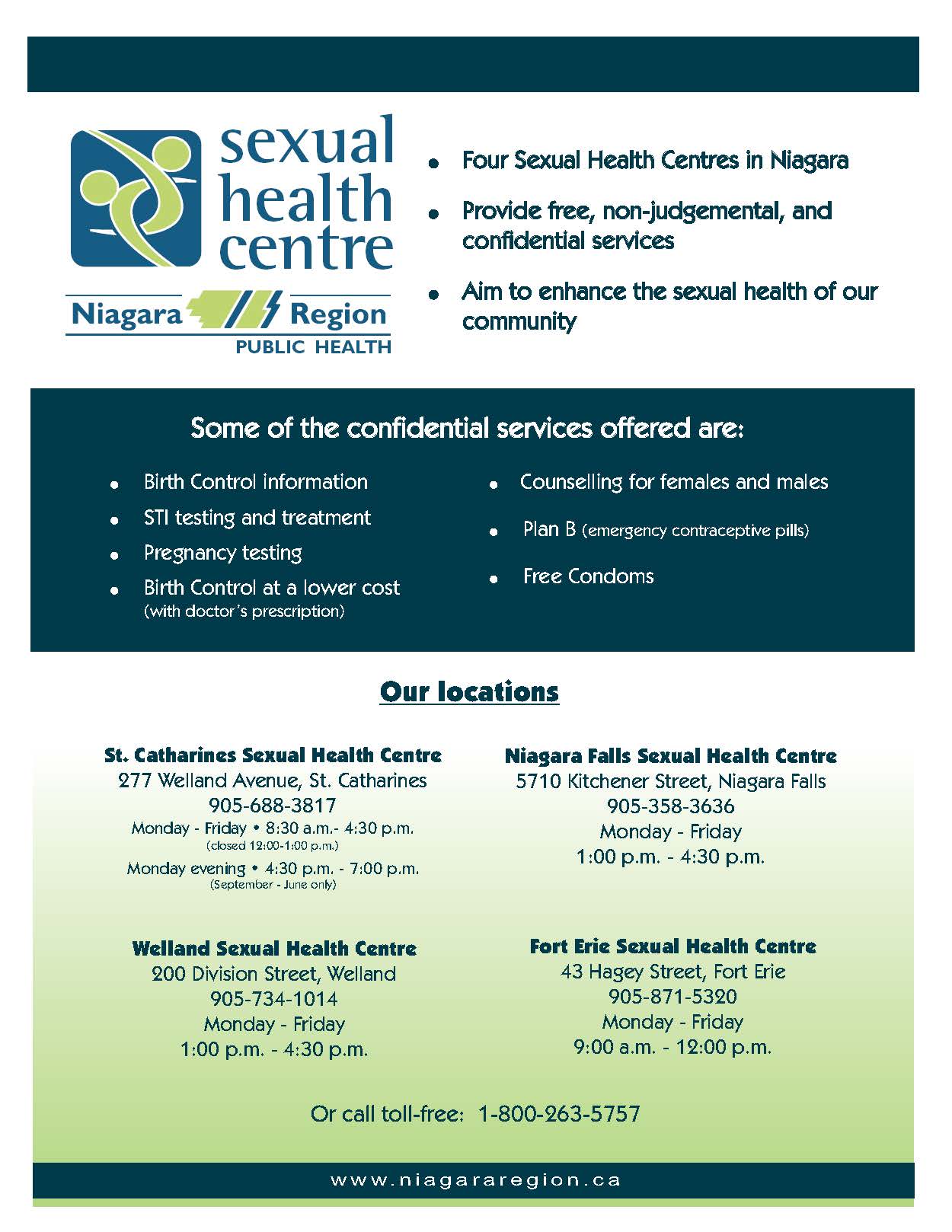 Our Locations
Phone: 905-688-3817
Or call toll free: 1-800-263-5757

Niagara Falls Sexual Health Centre
7835 McLeod Road, Niagara Falls

St. Catharines Sexual Health Centre
277 Welland Avenue, St. Catharines

Welland Sexual Health Centre
200 Division Street, Welland

Hours of Sexual Health Centres vary.
Some of the confidential services offered are:

Birth control information
STI testing and treatment
Pregnancy testing
Birth Control at a lower cost (with doctor’s prescription)
Plan B (emergency contraceptive pills)
Free Condoms
Three Sexual Health Centres in the Niagara Region
Provide free, non-judgmental, and confidential services
Aim to enhance the sexual health of our community
[Speaker Notes: Niagara Sexual Health Centre: 905-688-3817

The hours for each of the sexual health centres are different and change depending on the times of the year. It is recommended that students call to inquire about the services offered and what they need so they can be directed to the closest and most appropriate centre. 

For more information about the sexual health centres in the Niagara Region, use the following link: Sexual Health Centres - Niagara Region, Ontario  https://www.niagararegion.ca/living/health_wellness/sexualhealth/sexual-health-centres.aspx 

https://www.niagararegion.ca/living/health_wellness/sexualhealth/sti.aspx]
Kids Help Phone
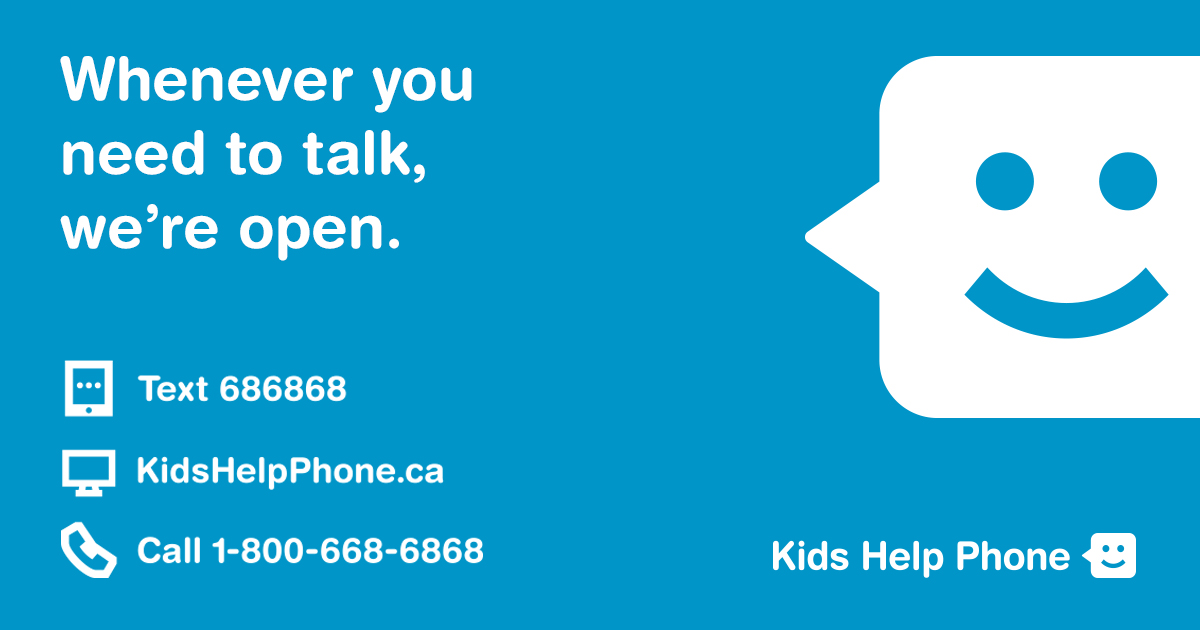 [Speaker Notes: Kids Help Phone: Canada’s only 24/7, national support service. They are a confidential service that offers professional counselling, information and referrals, and volunteer-led support to young people in both English and French. You can call Kids Help Phone at 1-800-668-6868, or text and live chat at https://kidshelpphone.ca/. 

Photo Reference: Jack.org (2022). Educational Social Media Posts: Kids Help Phone Social Media Pack. https://jack.org/Resources/COVID-19-Youth-Mental-Health-Resource-Hub?lang=en-ca 

Image from Canva.]
Final Activity: Making Decisions About Sexual Health
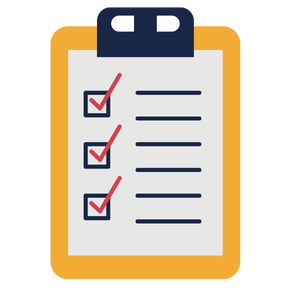 Student A and Student B have been dating for a few months. 
One day, Student A explains that they want to engage in sexual activity, but Student B doesn’t feel they are ready.
How can Student B communicate with their partner that they don’t feel ready?
What might you hear in a healthy conversation related to sexual activity and boundaries?
[Speaker Notes: Teacher Prompt
Ask students to provide answers for the following activity. Discuss as a class. 

What does a healthy conversation related to making decisions about sexual activity, consent, and boundaries sound like?

What are some tips for saying no to sex?
“No” is such a simple word. But saying no can be hard when you’re saying it to someone you care about. Here are some tips on turning down sex:
Be confident and know what you want. This means thinking through why you want to wait before you’re in a sex situation.
Say “no.” You don’t owe anyone — even someone you love — an explanation for why you don’t want to do what they want you to do. You can explain if you want, but you don’t have to.
Tell them what you do want to do: kissing, touching, watching a movie together, etc.
Be clear and direct. Look them in the eyes and use a serious tone of voice.
You can also let them know that you really do like or love them, but you’re just not ready for sex.
If your partner tries pressuring you to have sex, this is a sign of an unhealthy relationship.

Other Possible Scenarios - *adapt according to class profiles and maturity level*
Student A has been dating someone for a few months. Their partner wants to have sex, but they don’t feel emotionally ready. How do they talk to their partner about this?
Student A wants to wait until marriage to engage in any form of sexual activity with a partner, but Student A’s friends are pressuring them to experiment. How does Student A stand up for their beliefs?
Student A and Student B are sexually active together, but today Student A isn’t feeling up to it. How does Student A say no to their partner?
Student A and Student B have been engaging in sexual activity, when suddenly Student A gets nervous. How does Student A communicate that they want things to stop?

Scenarios from: OPHEA (n.d.). Communicating Clearly. https://teachingtools.ophea.net/lesson-plans/hpe/grade-7/understanding-sexual-health-and-decision-making/communicating-clearly 
Reference:
Planned Parenthood (n.d.). Saying “no” to sex. https://www.plannedparenthood.org/learn/teens/relationships/all-about-communication/saying-no-sex 

Image from Canva]
Final Thoughts
There are many factors that influence your sexual health
Consider the risks and benefits to any sexual activity 
There are many different ways that you can protect yourself if you are thinking of being sexually active
If you have questions, talk to a trusted adult or health care professional
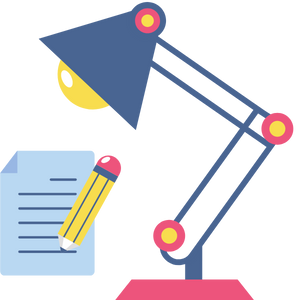 [Speaker Notes: General Information
When making decisions about your sexual health, remember that there are always increased risks involved…
Abstinence is the only method that is 100% effective at preventing pregnancy and sexually transmitted infections (STIs)
There are safer practices for showing someone you care, instead of engaging in risky sexual activities and behaviours. 
There are many factors (external and internal) that may affect a person’s decision making when thinking about engaging in sexually activities, such as family/cultural/religious beliefs and values, peer pressures, emotional and physical readiness, concern about sexually transmitted infections (STIs) and/or pregnancy. 
There are many types/methods of protection that can be used if and when someone decides to become sexually active, including condoms, birth control, and more. 
There are many methods available to help prevent pregnancy, such as contraception (birth control, the patch, condoms), if someone plans on becoming sexually active. However, it is important to remember that only condoms protect against most STIs; dental dams protect against STIs only through oral sex. 
Communication is important in sexual health and especially in relationships, sexual and non-sexual. 
Consent is the act of giving permission. It is always needed and required when two partners decide they want to engage in sexual activity(s) is the act of giving permission. Consent can be withdrawn at any time! Consent cannot be given by someone who is unconscious, intoxicated, or otherwise incapable of verbally giving permission]
More Questions? Talk to Someone:
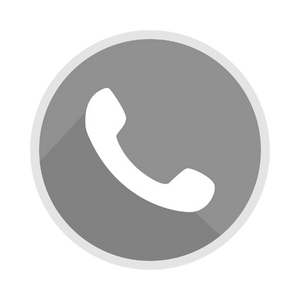 Parents/ Guardian
Teacher/ Principal
Doctor or Health Care Professional
School Health Nurse
Child and Youth Worker
Niagara Region Public Health – Sexual Health Live Chat (Ask questions anonymously)
[Speaker Notes: General Information
There are many people and places that you can reach out to in order to get help or ask questions about relationships and sexual health. If you ever have questions/concerns, need help or know someone who needs help, you can always talk to someone. There are many options out there available to you. 

Among these are:
A trusted adult (such as a parent or teacher)
A health care provider (such as a doctor or nurse)
A child and youth worker
The school health nurse
The school social worker
Any of the Niagara Region Sexual Health Centres
Kids Help Phone

Services for Youth - Niagara Region, Ontario  https://www.niagararegion.ca/health/schools/youth-services.aspx 

Other community resources:
Kids Help Phone: Call 1-800-668-6868 or https://kidshelpphone.ca/  
Niagara Region Public Health – Sexual Health Live Chat
https://vue.comm100.com/chatWindow.aspx?siteId=232657&planId=0066c5f6-364e-4017-9799-c08a1ef44d6b
Niagara Sexual Health Centre (https://www.niagararegion.ca/living/health_wellness/sexualhealth/sexual-health-centres.aspx)
905-688-3817
Sexual Heath Ontario – Live Chat: https://sexualhealthontario.ca/en/chat 
Kids Health: https://kidshealth.org/en/teens/sexual-health/
Image from Canva]
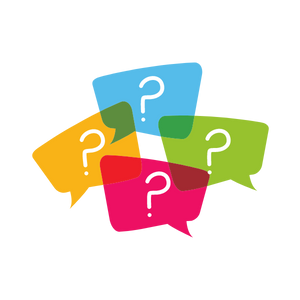 Questions?
[Speaker Notes: Image from Canva]